光と緑の園
オータム
フェスティバル
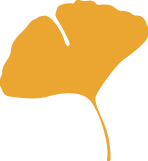 2019
11月3日（日）
10:00 ~ 15:00
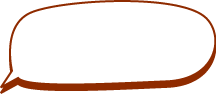 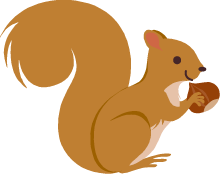 入場無料！
昨年度の立浪部屋のお相撲さんと遊ぼうの様子
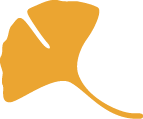 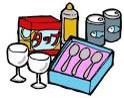 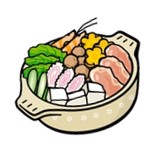 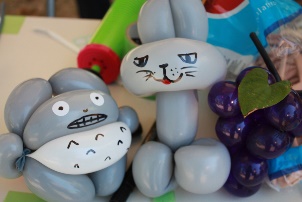 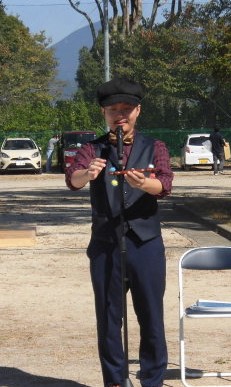 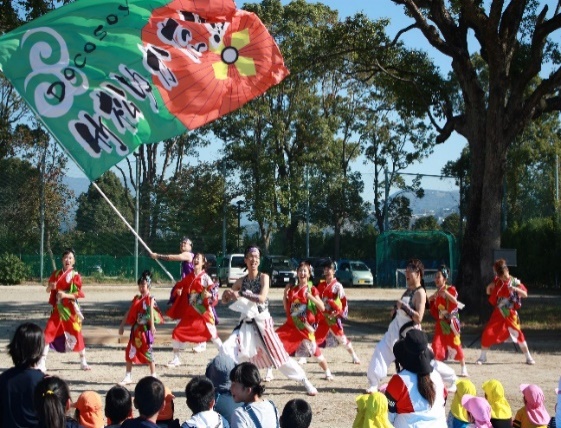 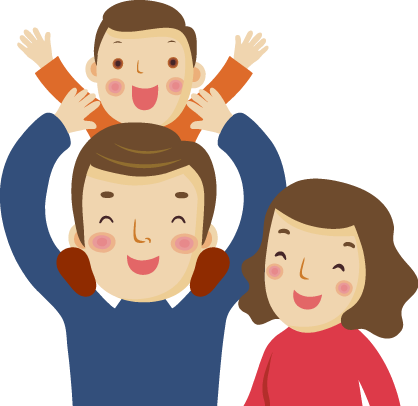 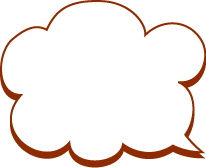 おいし～いちゃんこがあるよ！！みんな食べに来てね！！
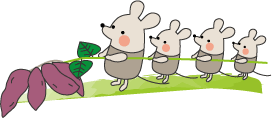 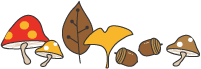 イベント
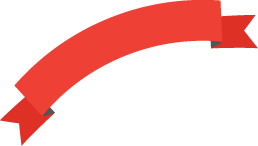 M A P
光と緑の園
◆場所
大村市西大村本町127-3
TEL　事務所：53-7410　乳児院：53-7418　
　　　 向陽寮：53-7415　県里親育成センターすくすく：53-7343
※駐車場には限りがございますので、できるだけ最寄りの公共交通機関をご利用ください